Almanach de la question sociale et de la libre pensée : revue annuelle du socialisme international pour 1891 (259054)
May 14 2009 at 3:05:43
USC Bressoux (265103)
June 16 2009 at 3:06:37
USC Grâce-Berleur (265129)
June 16 2009 at 4:06:51
Fonds Léon Brockus (265245)
June 17 2009 at 9:06:31
Fonds Célestin Demblon (265275)
June 17 2009 at 10:06:02
Fonds Elisa Devlieger (265285)
June 17 2009 at 10:06:01
Fonds Alex Fontaine-Borguet (265293)
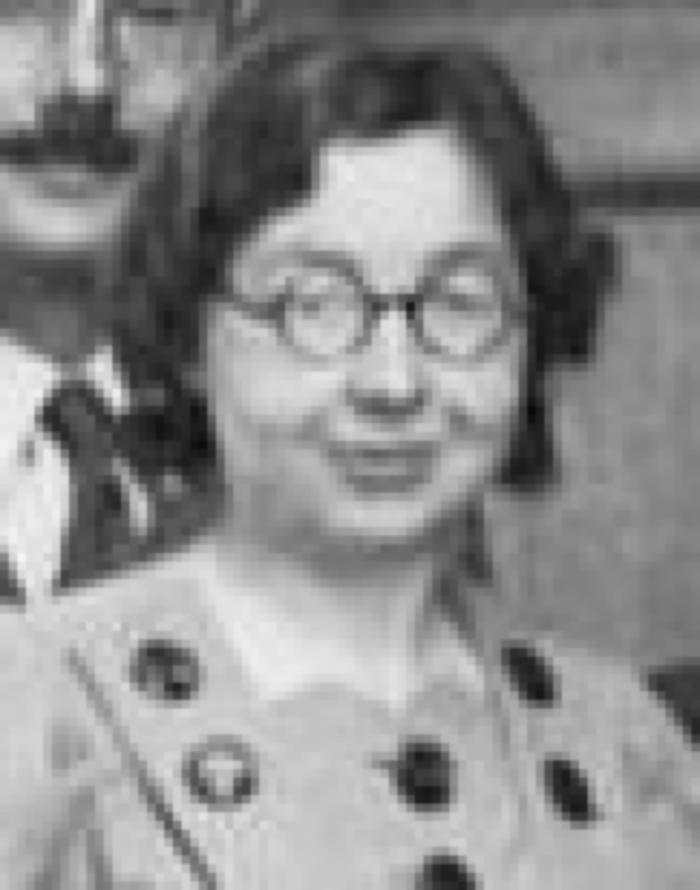 June 17 2009 at 11:06:37
Fonds Catherine Gillon (265300)
June 17 2009 at 11:06:26
Fonds Grévesse (265306)
June 17 2009 at 11:06:32
Fonds Christian Léonet (265329)
June 17 2009 at 12:06:10
Fonds Christiane Wéry (265883)
June 18 2009 at 3:06:27
Collection gadgets et objets (265890)
June 18 2009 at 4:06:44
Collection photos (265894)
June 18 2009 at 4:06:46
Collection livrets ouvriers (265895)
June 18 2009 at 4:06:06
Les deux révolutions d'Angleterre (1603-1689) et la nation anglaise au 17ème siècle (327838)
February 11 2010 at 1:02:45
Le ministère de la lacheté extérieure (327951)
February 11 2010 at 1:02:45
Principes d'économie politique (328048)
February 11 2010 at 1:02:46
De la propriété et de ses formes primitives (328179)
February 11 2010 at 1:02:46
Revue sociale & politique : première année 1891 (328191)
February 11 2010 at 1:02:46
Les Institutions provinciales et communales de la Belgique : traité théorique et pratique de la législation provinciale et communale ainsi que des lois électorales qui s'y rattachent. Tome 1 (328793)
February 11 2010 at 1:02:48
Etudes sur l'association professionnelle (329013)
February 11 2010 at 1:02:49
Le socialisme : ses principes fondamentaux et son impossibilité pratique (340868)
March 18 2010 at 8:03:40
Collection drapeaux et bannières (351415)
March 26 2010 at 10:03:20
Fonds Marcel Lantin (407950)
November 8 2010 at 10:11:33
Fonds Paul Bolland (415264)
December 2 2010 at 3:12:20
Collection périodiques (449145)
January 10 2011 at 11:01:49
Fonds (et collections) d'archives d'institutions (526008)
February 18 2011 at 11:02:36
Collection Sociétés Coopératives (526805)
February 18 2011 at 1:02:22
Enquête sur les associations professionnelles d'artisans et ouvriers en Belgique (1170949)
November 24 2011 at 4:11:27
Socialisme et vie politique (1274625)
January 9 2012 at 3:01:38
Comptes-rendus, conférences, congrès, discours, lois, rapports (1275005)
January 9 2012 at 4:01:49
Discours (1275068)
January 9 2012 at 4:01:40
La princesse Maleine (1497725)
February 29 2012 at 10:02:43
A travers l'industrie (1658005)
April 27 2012 at 11:04:19
Sermons choisis (1893886)
August 27 2012 at 3:08:51
L'Eglise et la question sociale : étude sur l'"Encyclique de la condition des ouvriers" (1899425)
August 29 2012 at 12:08:58
Révolution chrétienne et révolution sociale (2028845)
November 9 2012 at 9:11:06
Le socialisme contemporain (2094425)
December 7 2012 at 11:12:46
Comment je veux mourir (2111345)
December 14 2012 at 1:12:03
Livrets d'ouvrier (2899925)
December 13 2013 at 11:12:10
Histoire du mouvement ouvrier en Belgique 1830-1914 : Table des matières (3753425)
March 26 2015 at 2:03:42
Conseil national de Protection de la jeunesse et Comité de Protection de la jeunesse (4027077)
October 20 2015 at 2:10:35